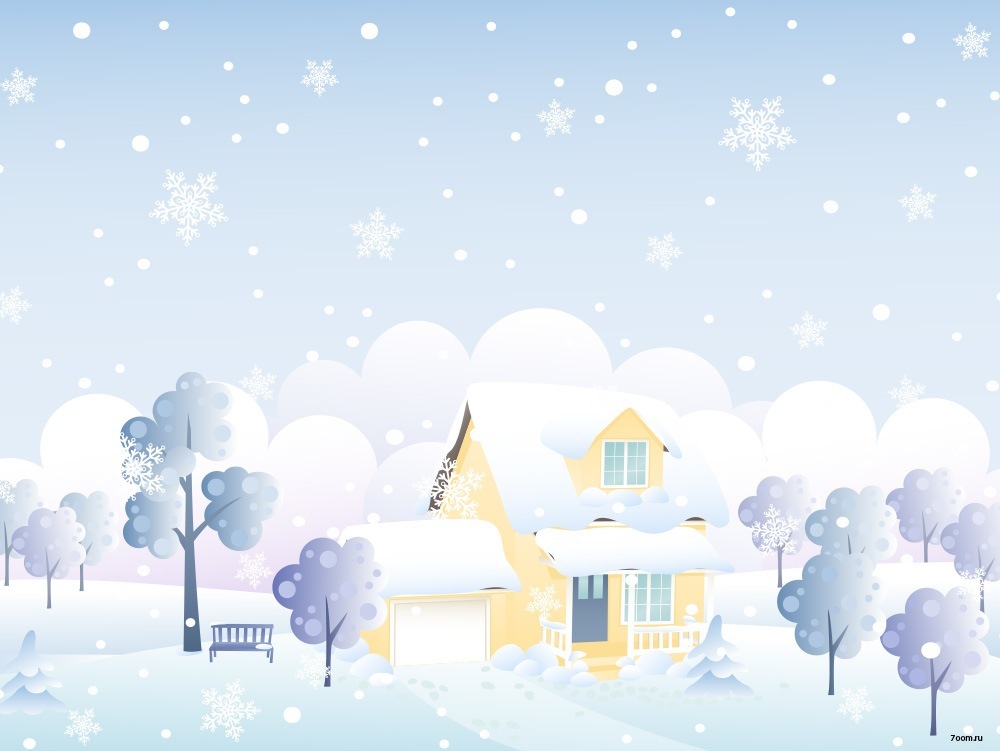 Matematika
2
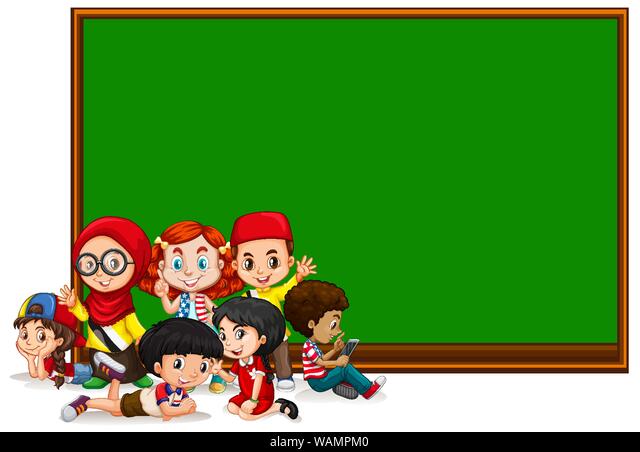 Mavzu: 
  Sonni 8 ga bo‘lish
   (102-bet. 12-dars)
2
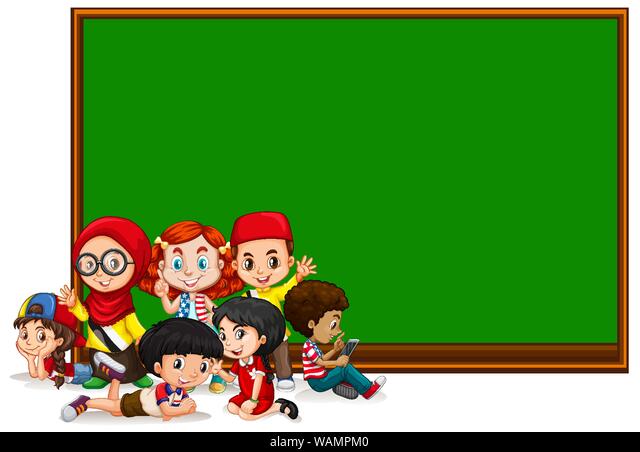 Mustaqil topshiriqni
	 tekshiramiz:
   (101-bet. 5-misol)
2
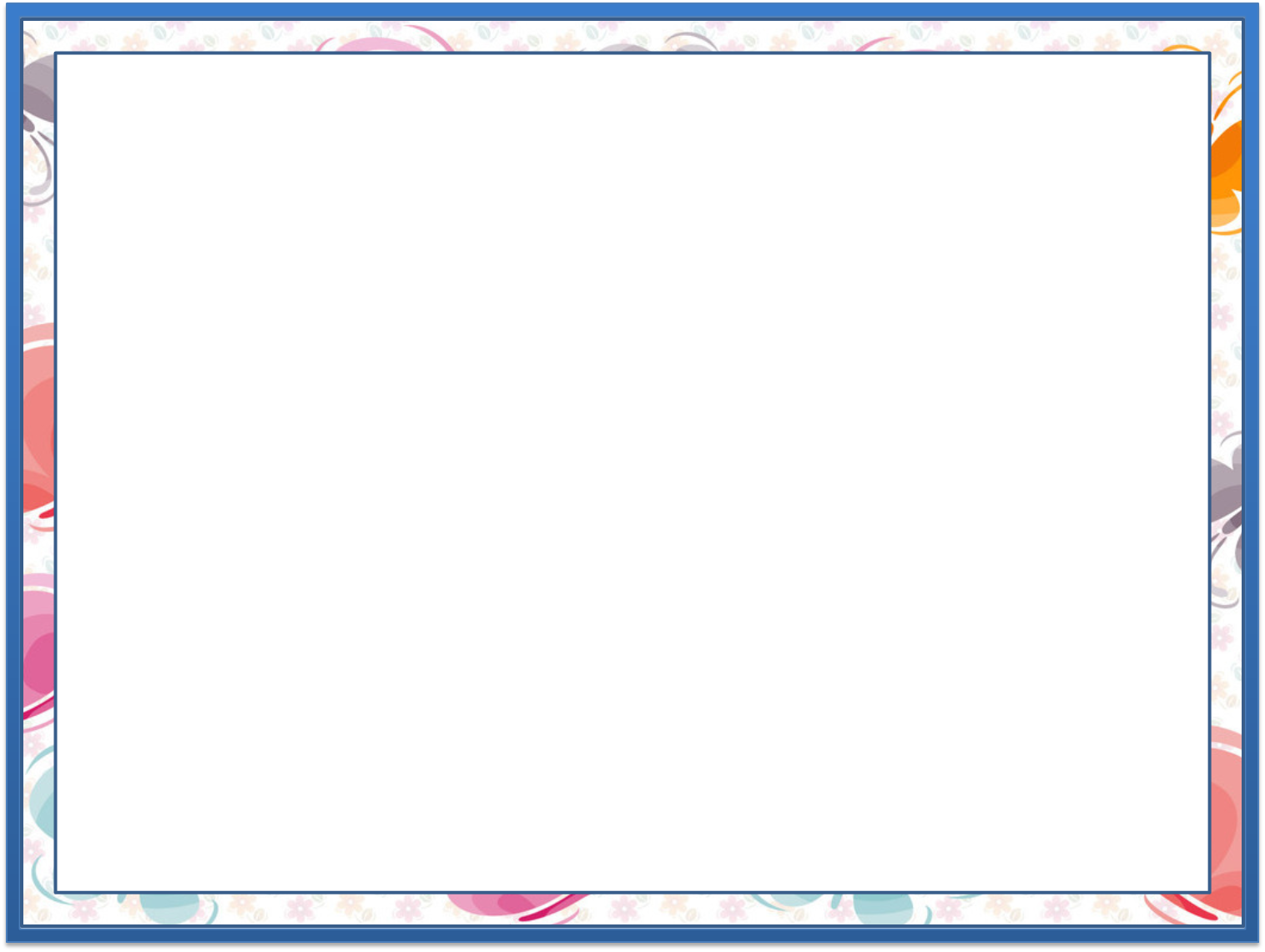 Hisoblaymiz.
5.
14:2	                  12:3	                  
21:7   	          28:7
28:4	                  18:3
= 7
= 4
= 3
= 4
= 7
= 6
7 : 7	                  56:7	                  
60:6			  70:7
= 8
= 1
= 10
= 10
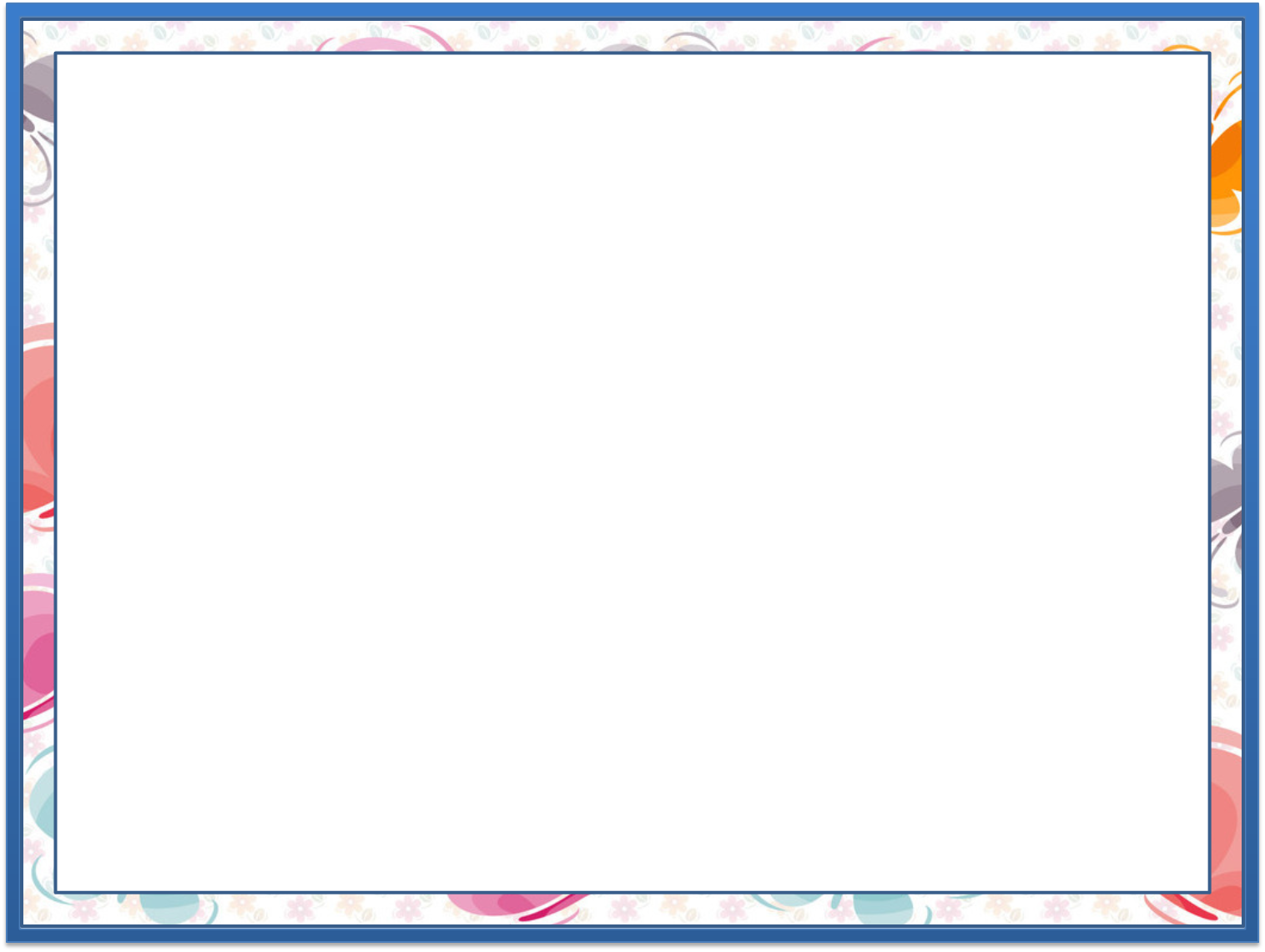 Har bir savatda nechtadan koptok bor?
1.
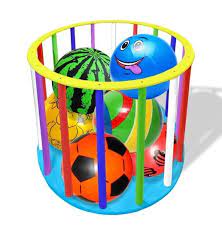 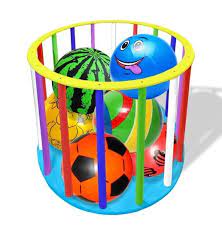 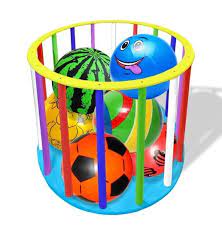 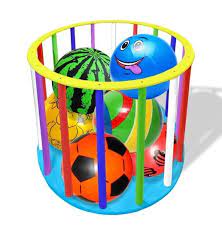 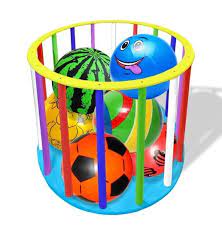 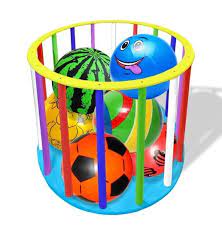 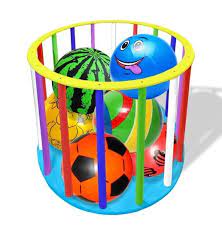 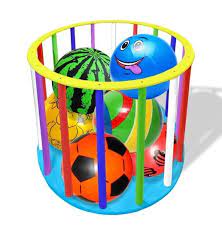 6
8 x 6 =
48 : 8 =
48
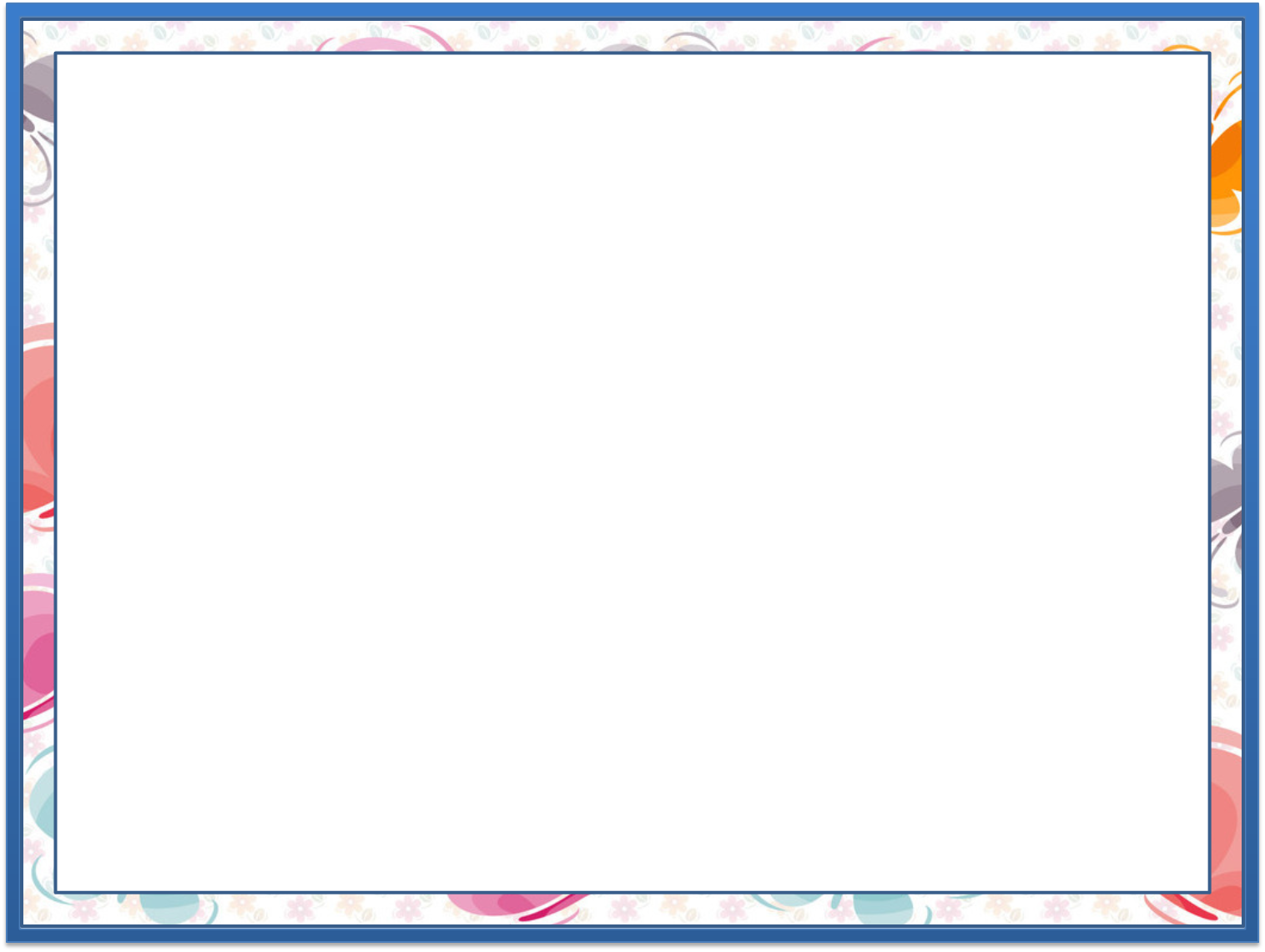 1.
Savatdan tashqarida-chi?
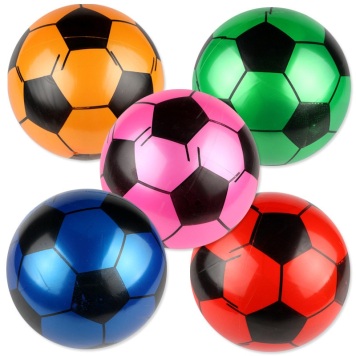 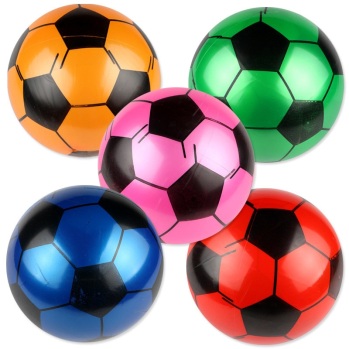 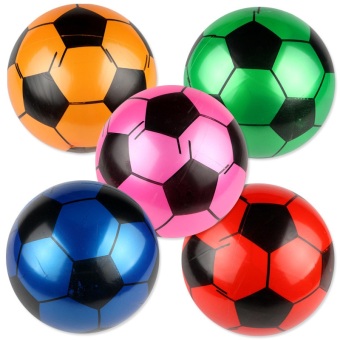 :       =
3
5
15
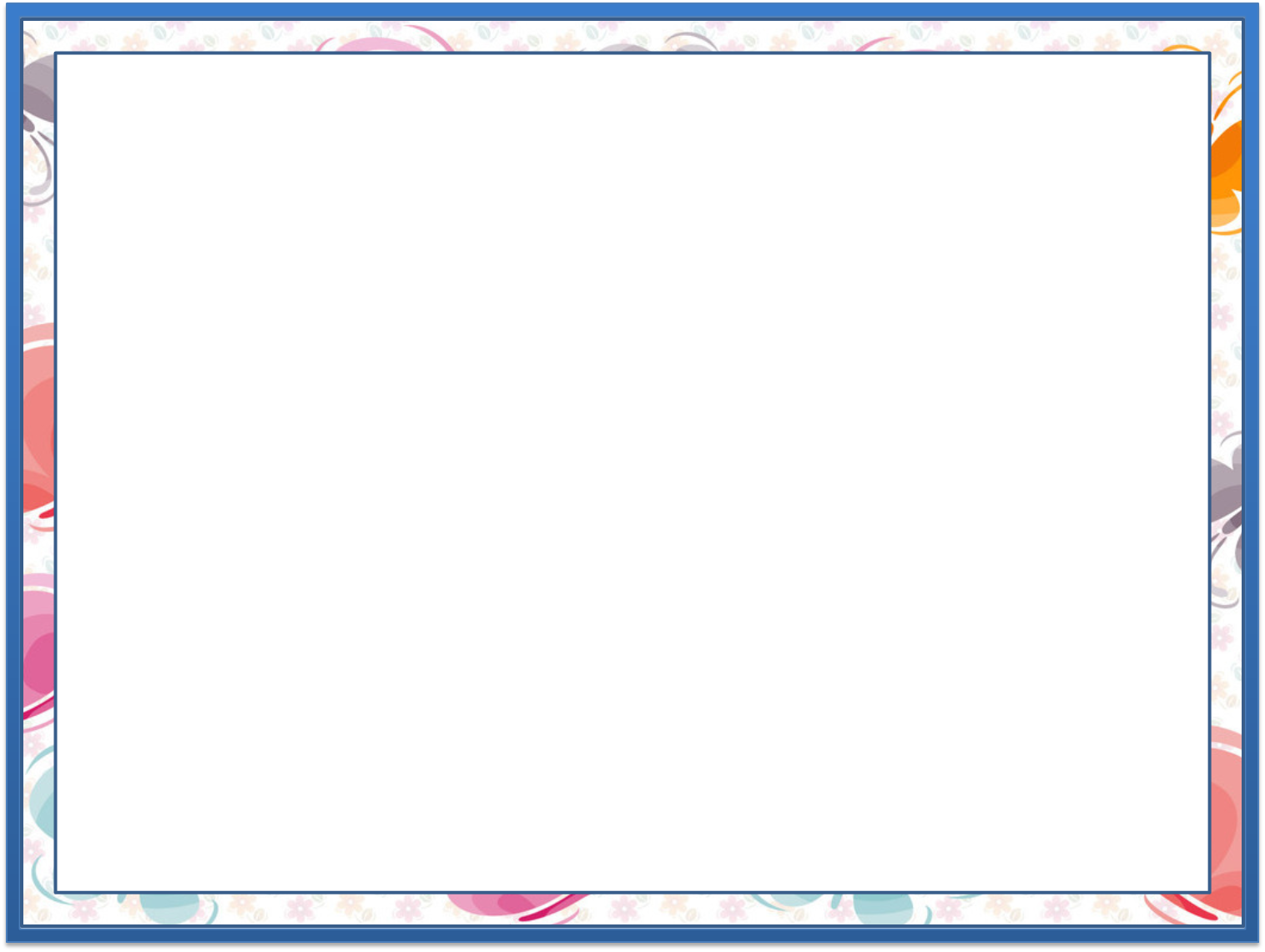 2.
Hisoblashlarni tushuntiramiz. (102-bet)
8 : 8 = ?
1
16 : 8 = ?
2
24 : 8 = ?
3
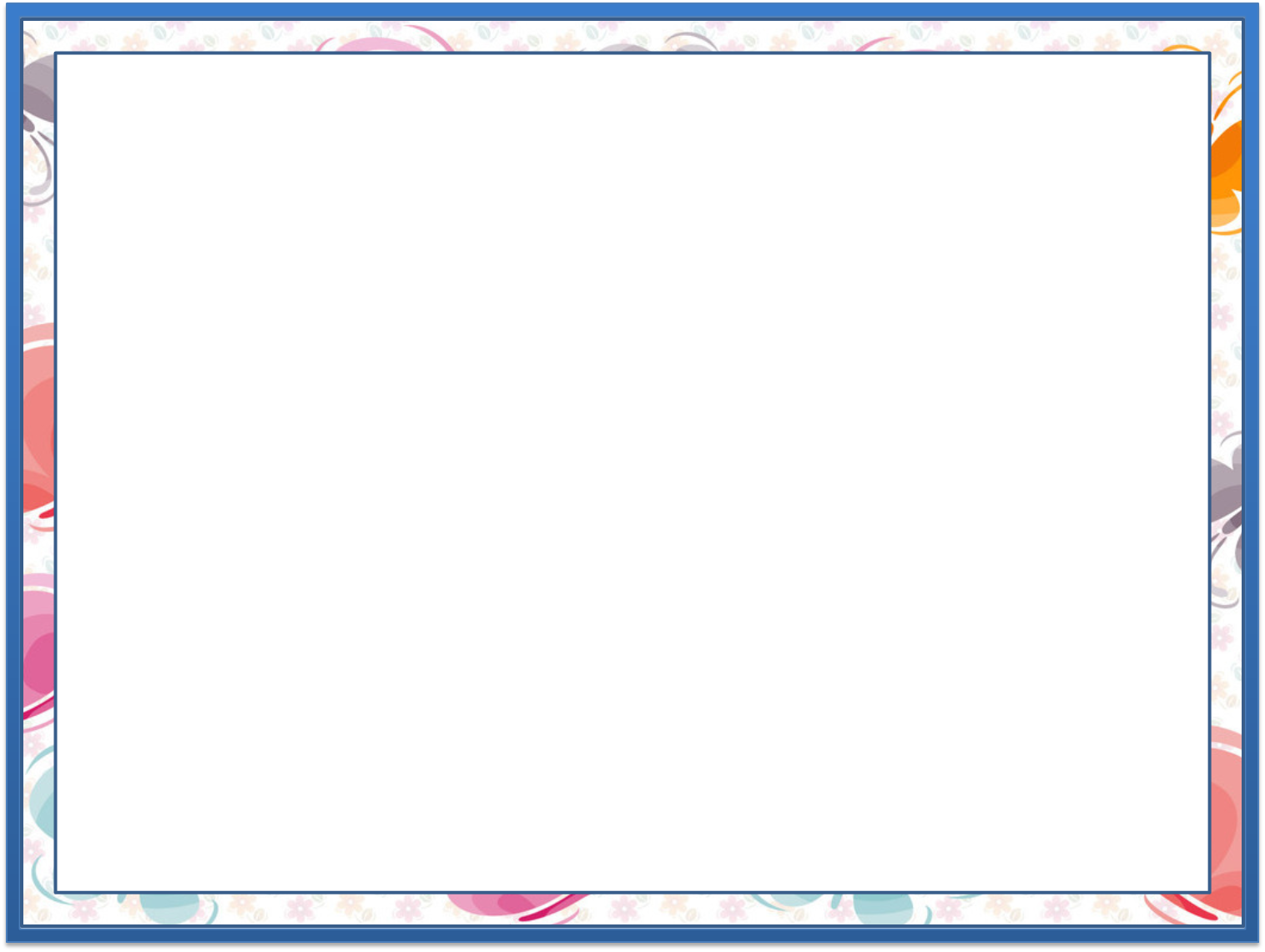 3.
Hisoblaymiz va mos holda kataklarni bo‘yaymiz. (102-bet)
2 x 3
= 4
= 3
8 : 2
6 : 2
= 6
3 x 2
= 6
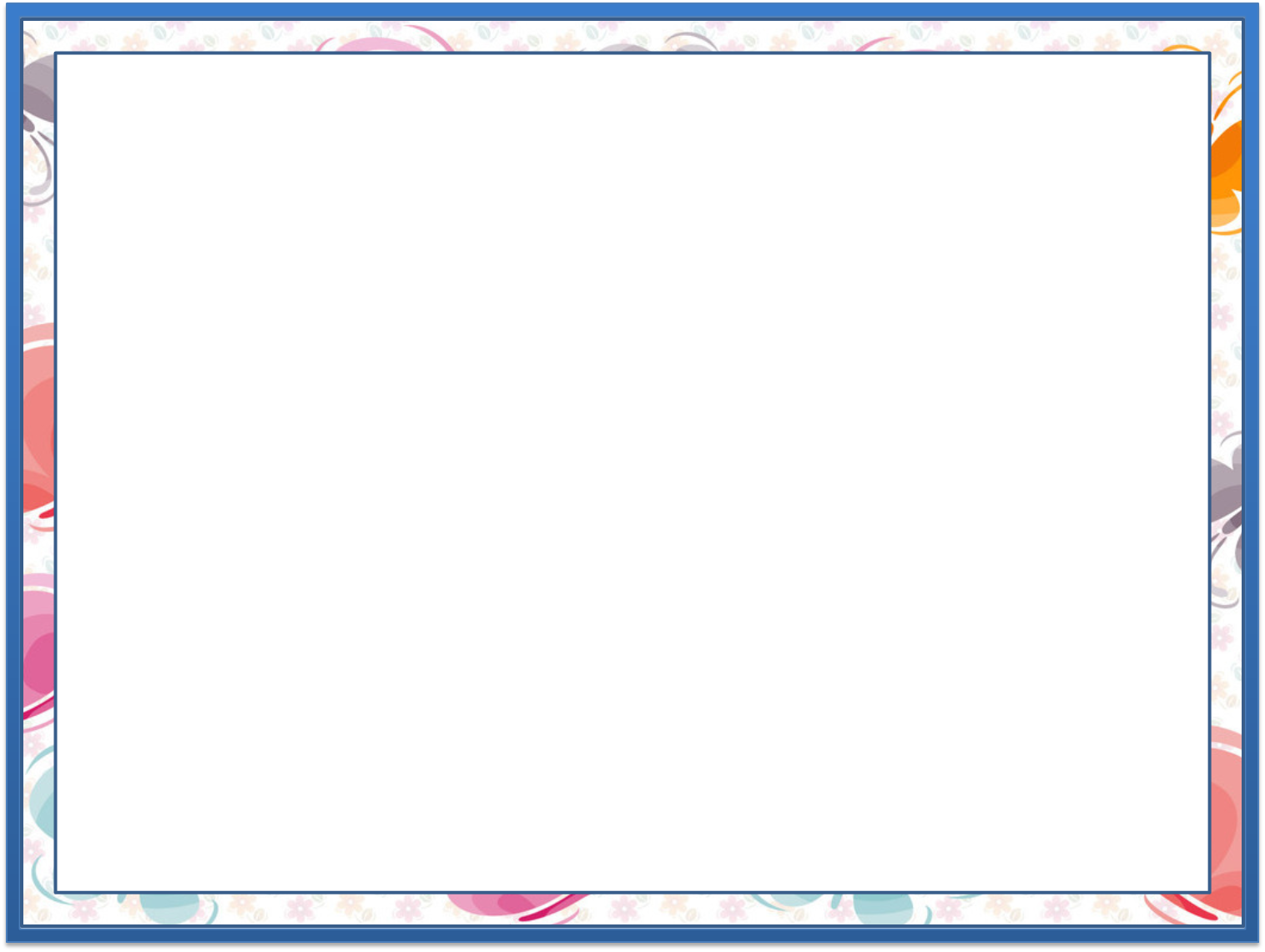 4.
Hisoblaymiz. (102-bet)
:8
x7
:7
+56
+7
-8
+7
56
49
8
56
8
15
64
7
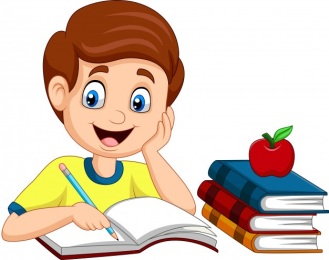 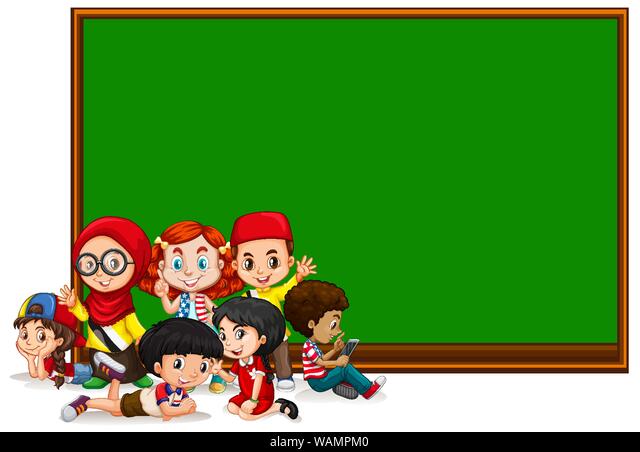 Mustaqil topshiriq:
   (102-bet. 5-misol)
2
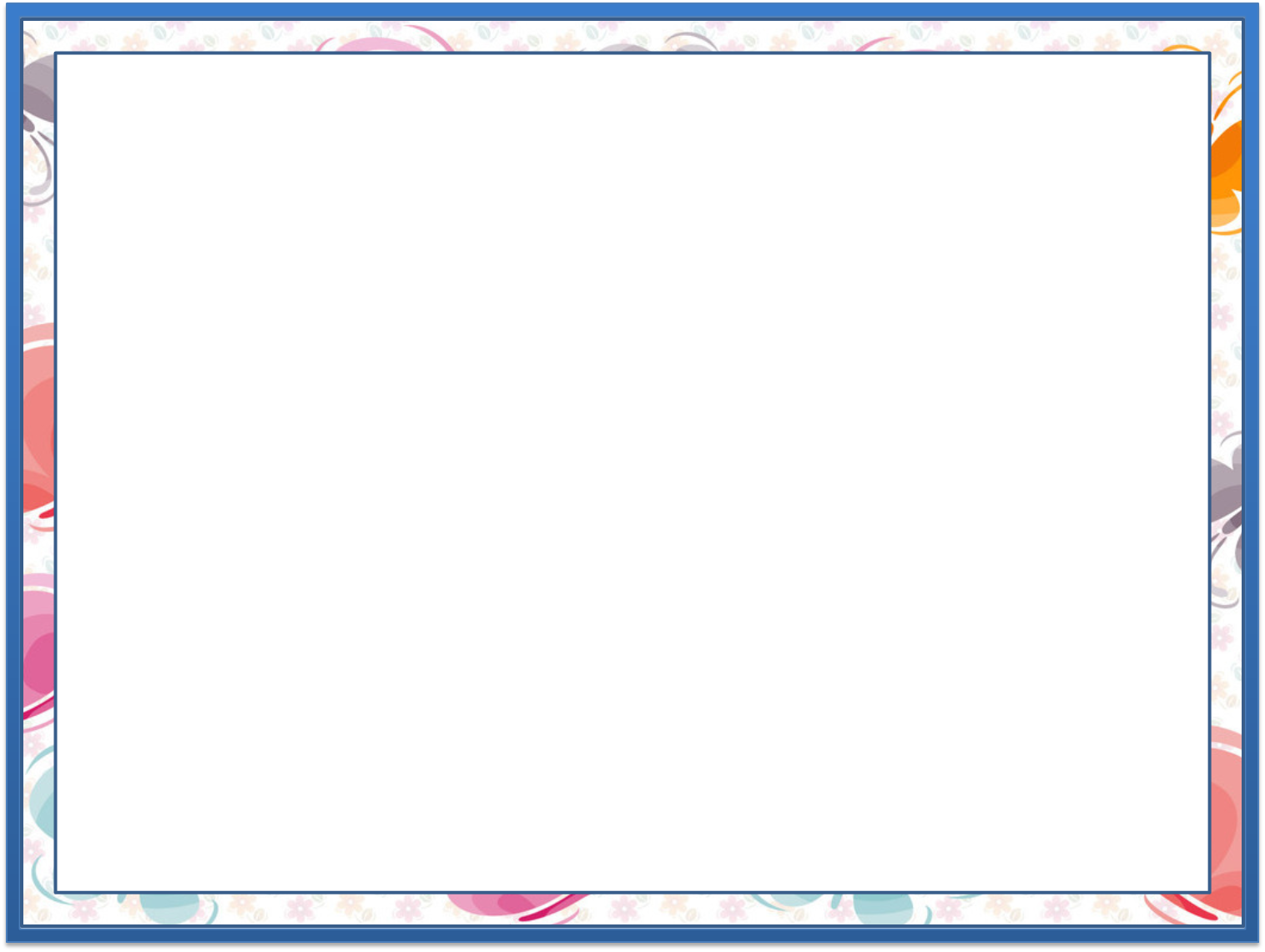 Jadvalni to‘ldiramiz. (102-bet)
5.
6      2    8     4     7    3     1     5     9   10
x 8
48                        56    		    72
64   16   48   32  56  80   24  40   72   8
: 8
8 		            7			    9
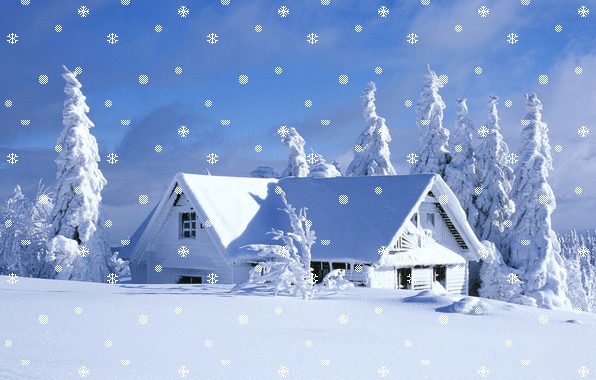 E’tiboringiz uchun	  rahmat!